государственное бюджетное  общеобразовательное учреждениеСамарской области  средней общеобразовательной школы пос.Прибоймуниципального района Безенчукский Самарской области структурное подразделение детский сад «Зоренька»
«Нашей армии войска»
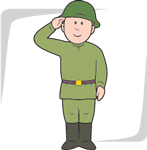 Презентацию выполнила:Санатулина Галина Викторовна,воспитатель
«Наша армия родная!»Пограничник на границеНашу землю стережёт,Чтоб работать и учитьсяМог спокойно весь народ...Наши лётчики-героиНебо зорко стерегут,Наши лётчики-героиОхраняют мирный труд.Наша армия роднаяСтережет покой страны,Чтоб росли мы, бед не зная,Чтобы не было войны.Л. Некрасова
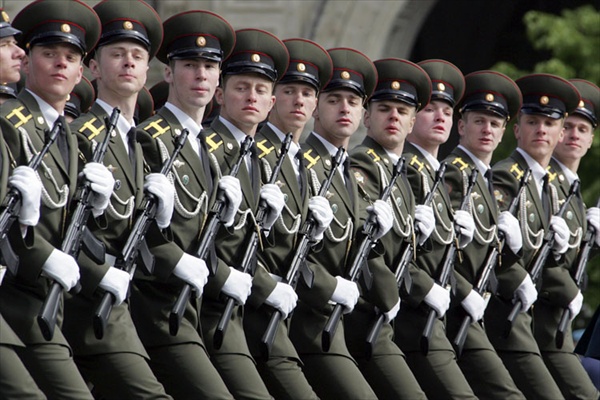 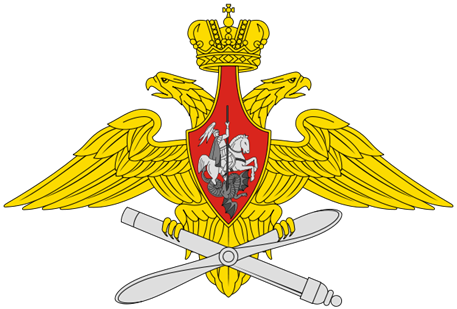 Военно – воздушные силы
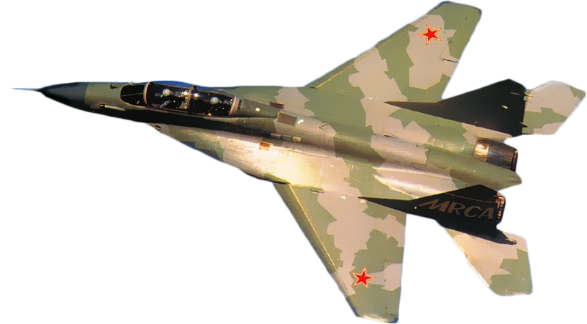 В небо птицей он взлетает,Белый видно фюзеляж,След на небе оставляет,Круто делая вираж.                           (Самолет)
Кружит в небе самолёт -
На посадку он идёт.
Над землёю - солнца луч
Пробивает толщи туч, -
Там, внизу - аэродром,
Там родной любимый дом.                                 С. Газин
Вертолёт
Он стрекозу напоминает,
С места в облака взлетает,
Отправляется в полет
Настоящий …
                            (Вертолёт)
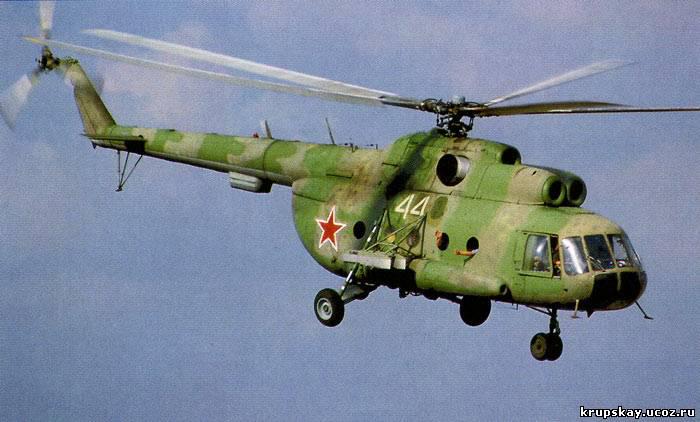 Трудится аэродром,
Здесь моторов мощный гром.
Начинаются полеты, 
Улетают вертолеты.                        Л. Тактаева
Лётчик
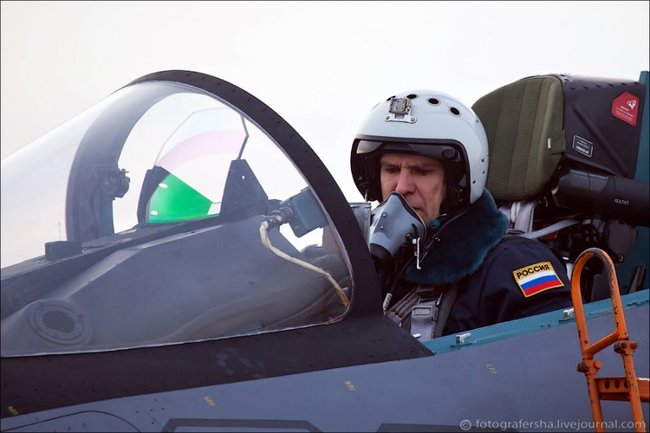 Самолёт стоит на взлёте,
Я готов уж быть в полёте.
Жду заветный тот приказ,
Защищать, чтоб с неба вас!                                   (Летчик)
Военный летчик металлическую птицу
Поднимает в облака.
Теперь воздушная граница
Надежна и крепка!                              Н. Иванова
Парашютист
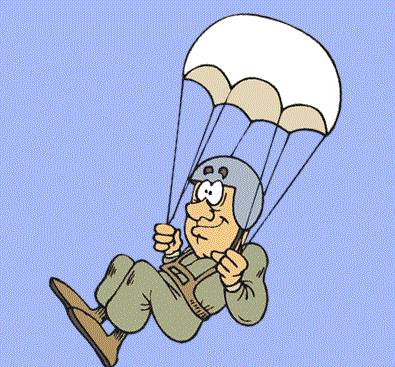 Мы летим под облаками,
А земля плывет под нами:
Горы, поле, сад и речка,
И дома, и человечки.Раскрываем парашют -Ветер купол наполняет.Через несколько минутНас уже земля встречает.                  (Парашютист)
Крепкий прочный парашют
За спиной его раскрылся,
И за несколько минут
Он на землю опустился.
Он пройдет и лес, и брод,
Но противника найдет.
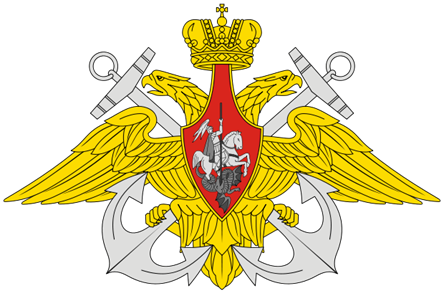 Военно – морской флот
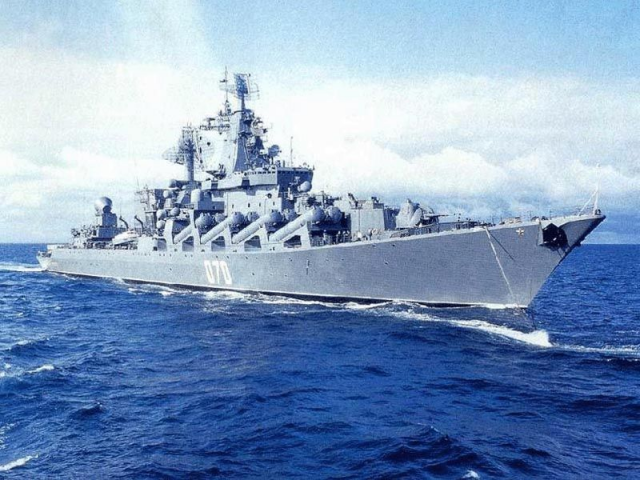 Какие красавцы 
Всегда и везде 
На суше родятся – 
Живут на воде?
            (Корабль)
На голубых прозрачных озерах,
На океанских солёных просторах — 
На всякой воде у российской земли
Военную службу несут корабли.
Подводная лодка
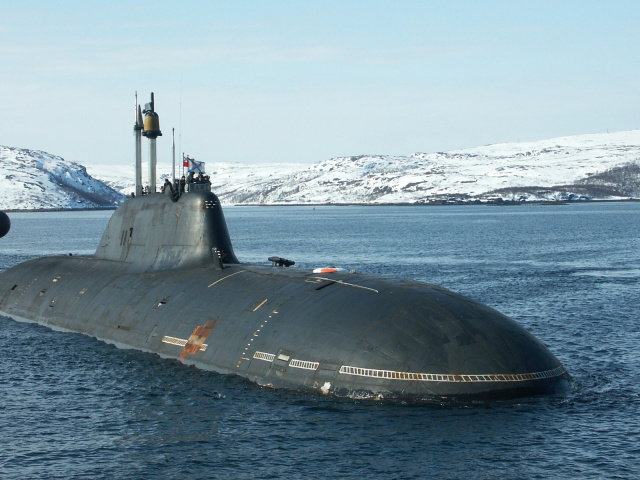 Под водою дом плывет,Смелый в нем народ живет.Даже под полярным льдомМожет плавать этот дом…
            (Подводная лодка)
Вот дивная картина -
Выходит из глубин
Стальная субмарина,
Как будто бы дельфин!

Подводники в ней служат -
Они и там, и тут
Под водной гладью кружат,
Границу берегут!                            Н. Иванова
Моряк
Кто плывет на корабле
К неизведанной земле?
Весельчак он и добряк.
Как зовут его?                              (Моряк)
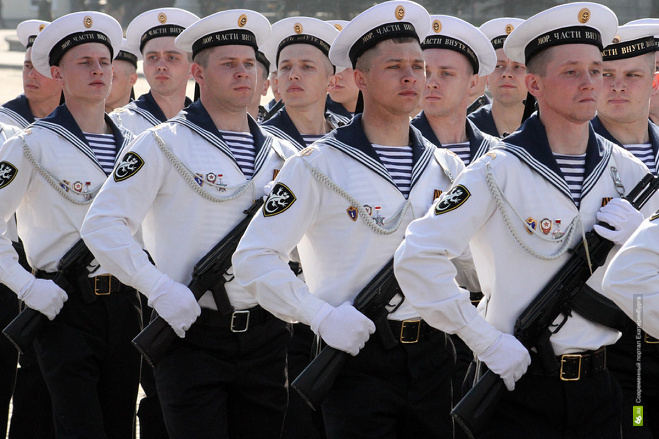 На мачте наш трехцветный флаг,
На палубе стоит моряк.
И знает, что моря страны,
Границы океанов
И днем, и ночью быть должны
Под бдительной охраной!
                                   Н. Иванова
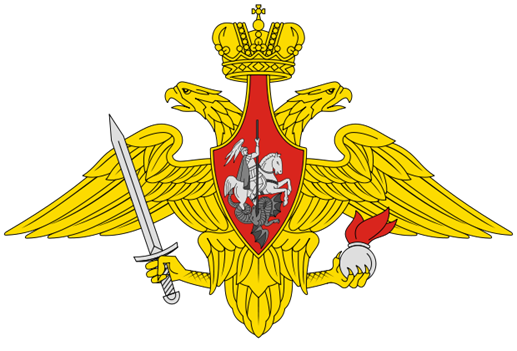 Сухопутные войска
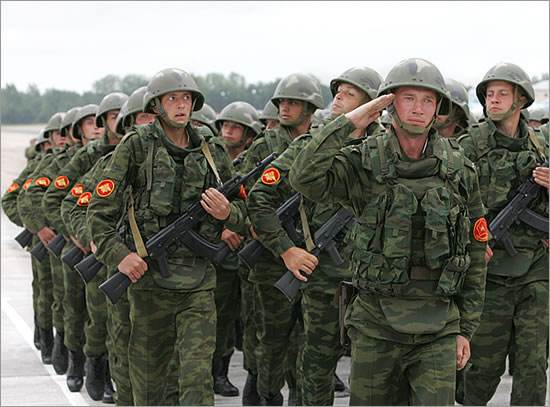 Он готов в огонь и бой, 
Защищая нас с тобой. 
Он в дозор идёт и в град, 
Не покинет пост …                           (Солдат)
Бескрайнее поле,
Густые леса…
Какое раздолье
Тут видят глаза!
И здесь, на охране
Российской земли,Пехотинцы призваньеБесспорно нашли!
Пограничники
Ночью, в полдень, на рассвете,
Службу он несет в секрете.
На тропе, на берегу
Преграждает путь врагу.
                                    (Пограничник)
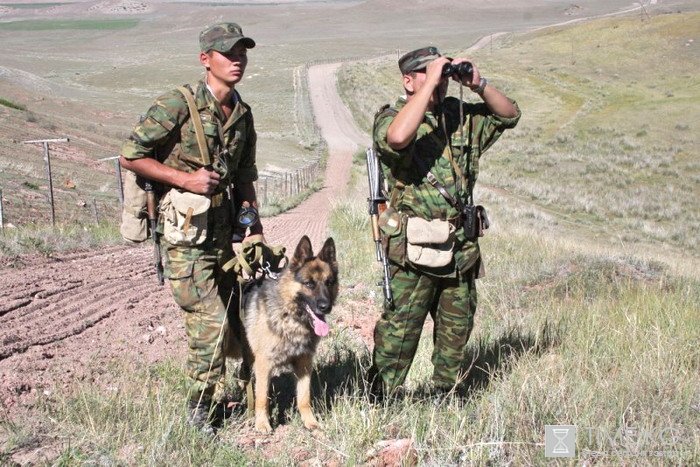 Пограничник на посту
Зорко смотрит в темноту.
За спиной его страна
В мирный сон погружена.
На границе ночь тревожна
Ночью всякое возможно,
Но спокоен часовой
Потому, что за спиной
Наша армия стоит,
Труд и сон людей хранит;
Что богата и сильна
Наша мирная страна.  
                             Г.Ладонщиков
Танковые войска
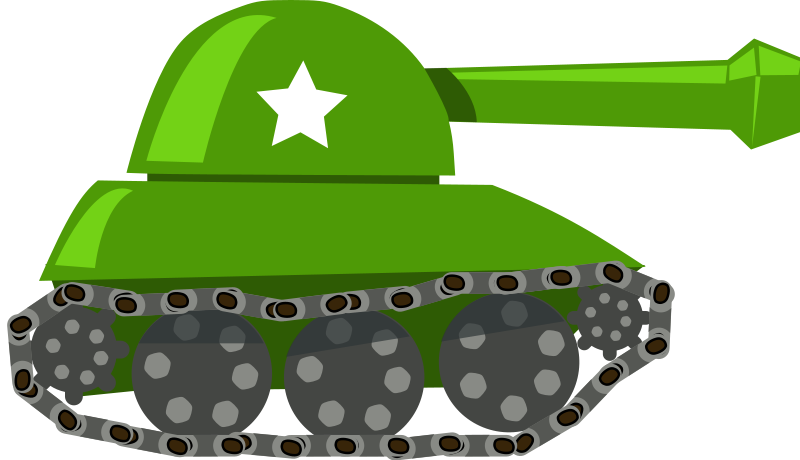 Ползёт черепаха  Стальная рубаха, Враг — в овраг, И она, где враг. 
                     (Танк)
Везде, как будто вездеход, На гусеницах танк пройдет Ствол орудийный впереди, Опасно, враг, не подходи! Танк прочной защищен броней И сможет встретить бой!                               Н. Иванова
Танкист
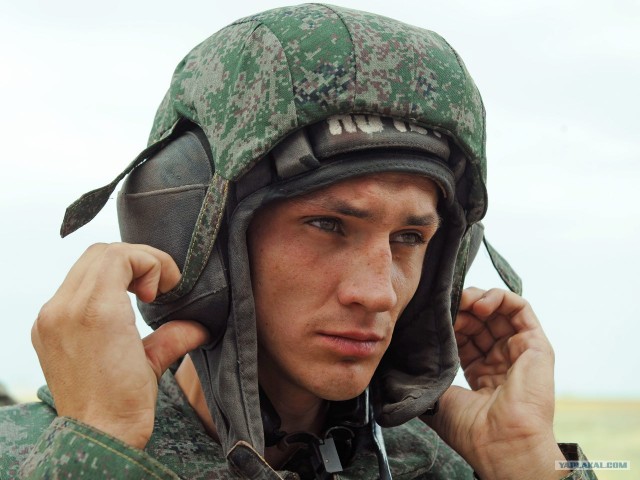 Снова в бой машина мчится,Режут землю гусеницы,Та машина в поле чистомУправляется …                        (Танкистом)
Танкист не страшится подъемов,Танкист не боится грозы.Он знает волшебное слово,Он с танком, как с другом, на «ты»!
Ракетные войска
Крыльев нет у этой птицы, 
Но нельзя не подивиться: 
Лишь распустит птица хвост — 
И поднимается до звёзд.                            (Ракета)
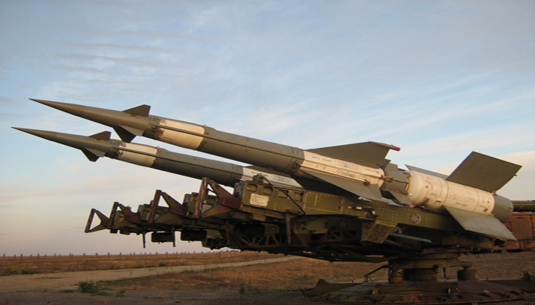 Ракетные войска - это не просто служба:
Мужчиной настоящим быть в этой службе нужно.
Надежность, сила, ум - достоинство солдат,
Ракеты за плечами, суровый, строгий взгляд.
Ракетчик
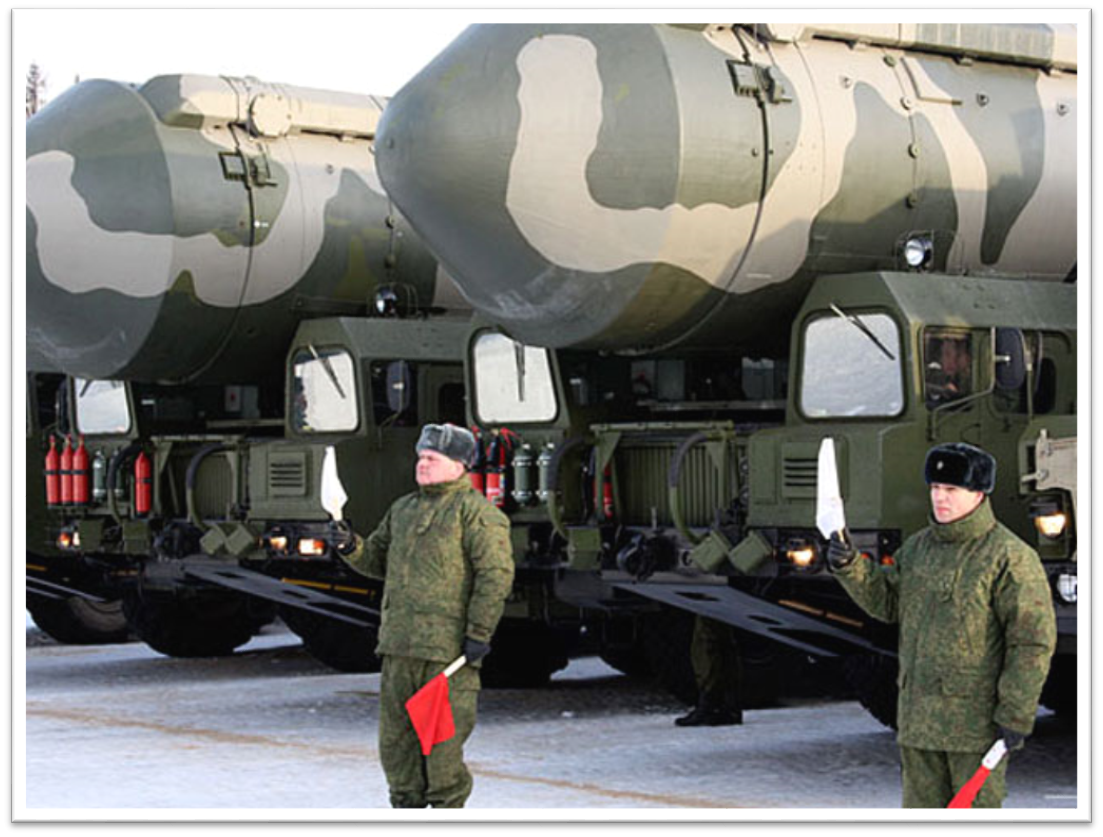 Готовность боевая постоянно,
Здесь каждая минута на счету.
За честь страны, рискуя неустанно,
Мы у ракетчиков в несказанном долгу!

На карте жизнь, здоровье, целый город.
Суровый взгляд и сила для врага.
Ответят разом, если будет повод.
Не дрогнет в трудный час у них рука!
Каждый мальчик может стать солдатом,
По небу лететь, по морю плыть,
Охранять границу с автоматом,
Чтоб свою Отчизну защитить.
Но сначала на футбольном поле
Защитит ворота он собой.
И за друга во дворе и школе
Примет он неравный, трудный бой.
Не пустить чужих собак к котёнку –
Потруднее, чем играть в войну.
Если ты не защитил сестрёнку, 
Как ты защитишь свою страну?

                                      (А. Усачёв)
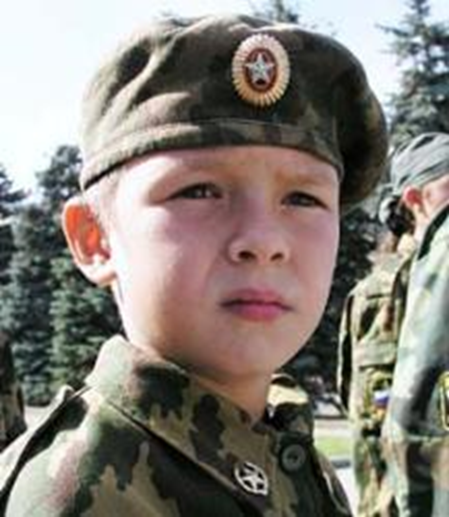 Спасибо за внимание!
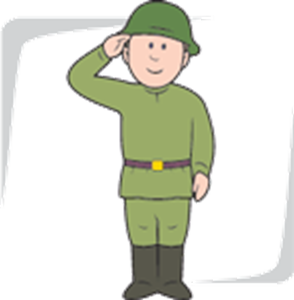